স্বাগতম
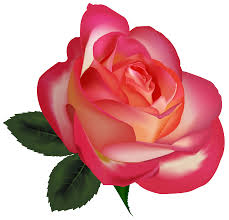 পরিচিতি
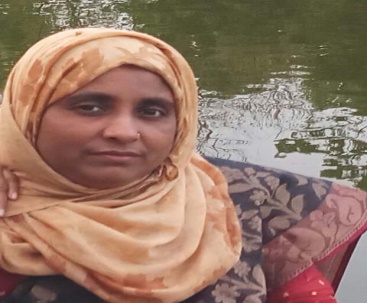 মলিনা বেগম   
সহকারী শিক্ষক (সামাজিক বিজ্ঞান)
মানুল্লারচর হাজী বাড়ি হাই স্কুল
পাকুন্দিয়া কিশোরগঞ্জ।
molenaparvin@gmail.com
বিষয়ঃ বাংলাদেশ ও বিশ্বপরিচয়
শ্রেণিঃ সপ্তম
অধ্যায়ঃ ৭
পাঠ-: ৩,৪,৫  জলবায়ু পরিবর্তনের ফলে সৃষ্ট দুর্যোগ  (অধিবেশন-৩)
সময়ঃ ৪০ মিনিট
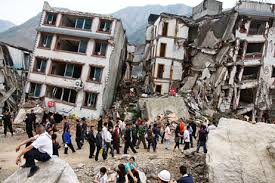 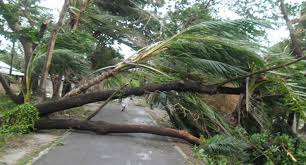 চিত্র-২
চিত্র-১
কালবৈশাখী ও ভূমিকম্প
শিখনফল
এই পাঠ শেষে শিক্ষার্থীরা…
কালবৈশাখী  এর ধারণা ব্যাখ্যা করতে পারবে
কালবৈশাখীর ক্ষয়ক্ষতি বর্ণনা করতে পারবে
বাংলাদেশ ও বিশ্বের ভূমিকম্প প্রবণ অঞ্চল চিহ্নিত করতে পারবে
ভূমিকম্প থেকে রক্ষার উপায় বর্ণনা করতে পারবে
কালবৈশাখী
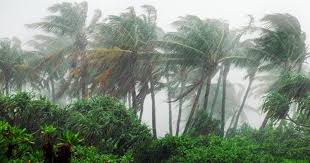 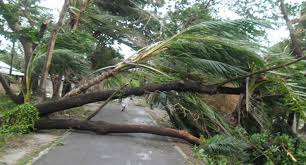 কালবৈশাখীর প্রভাব
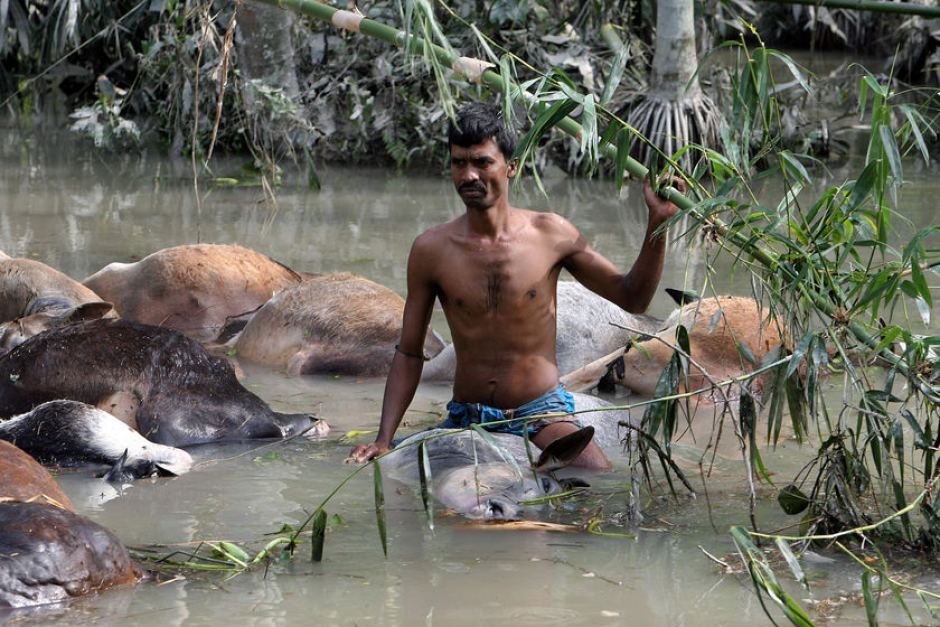 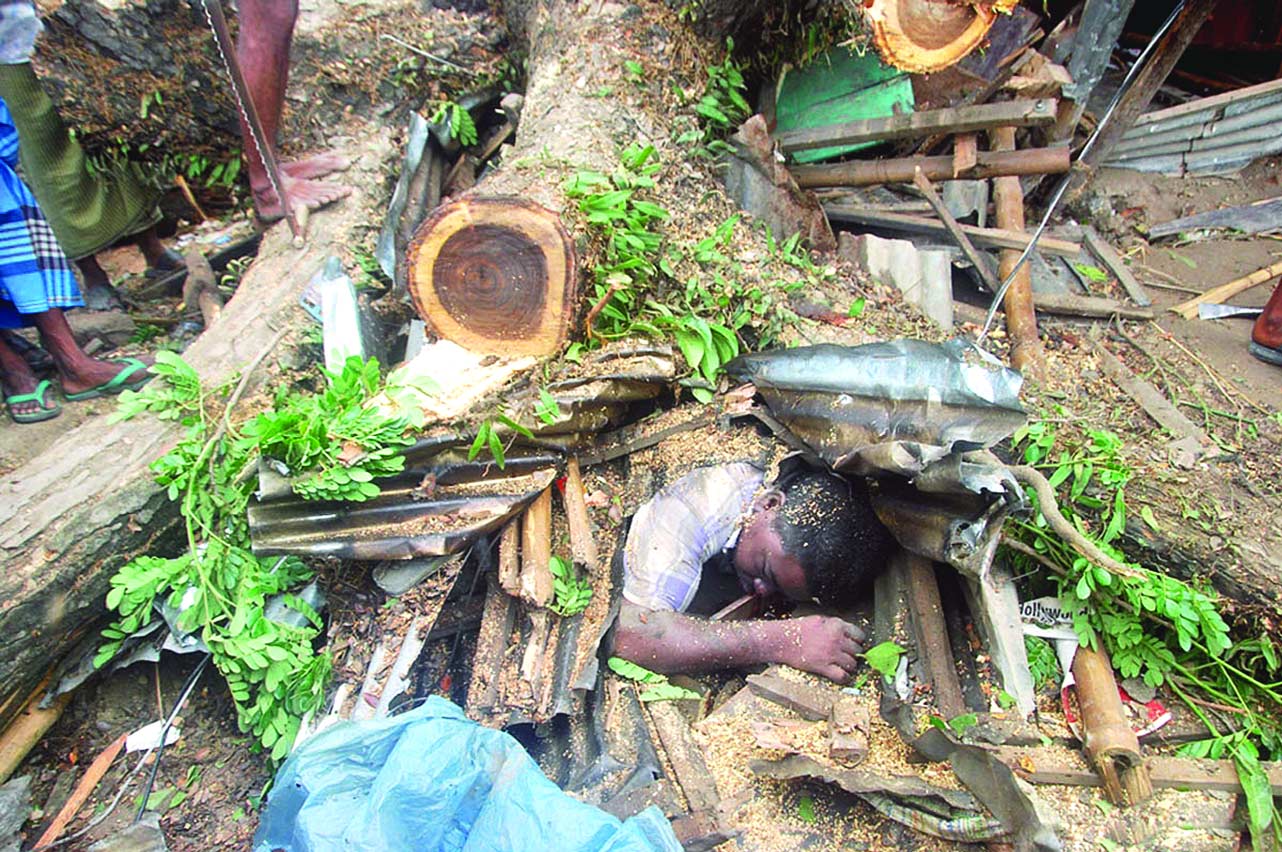 মানুষের প্রাণহানি ঘটে
গবাদি পশুর প্রাণহানি হয়
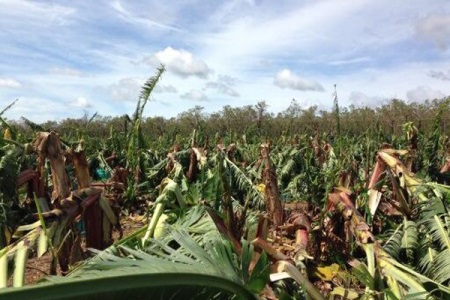 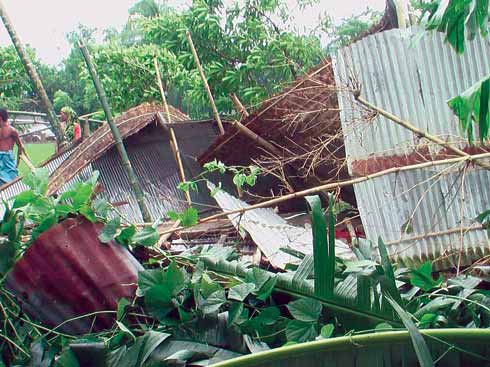 ঘর বাড়ির উড়িয়ে নেয়
গাছপালা উপড়ে ফেলে
জোড়ায় কাজ
সময়ঃ ৫ মিনিট
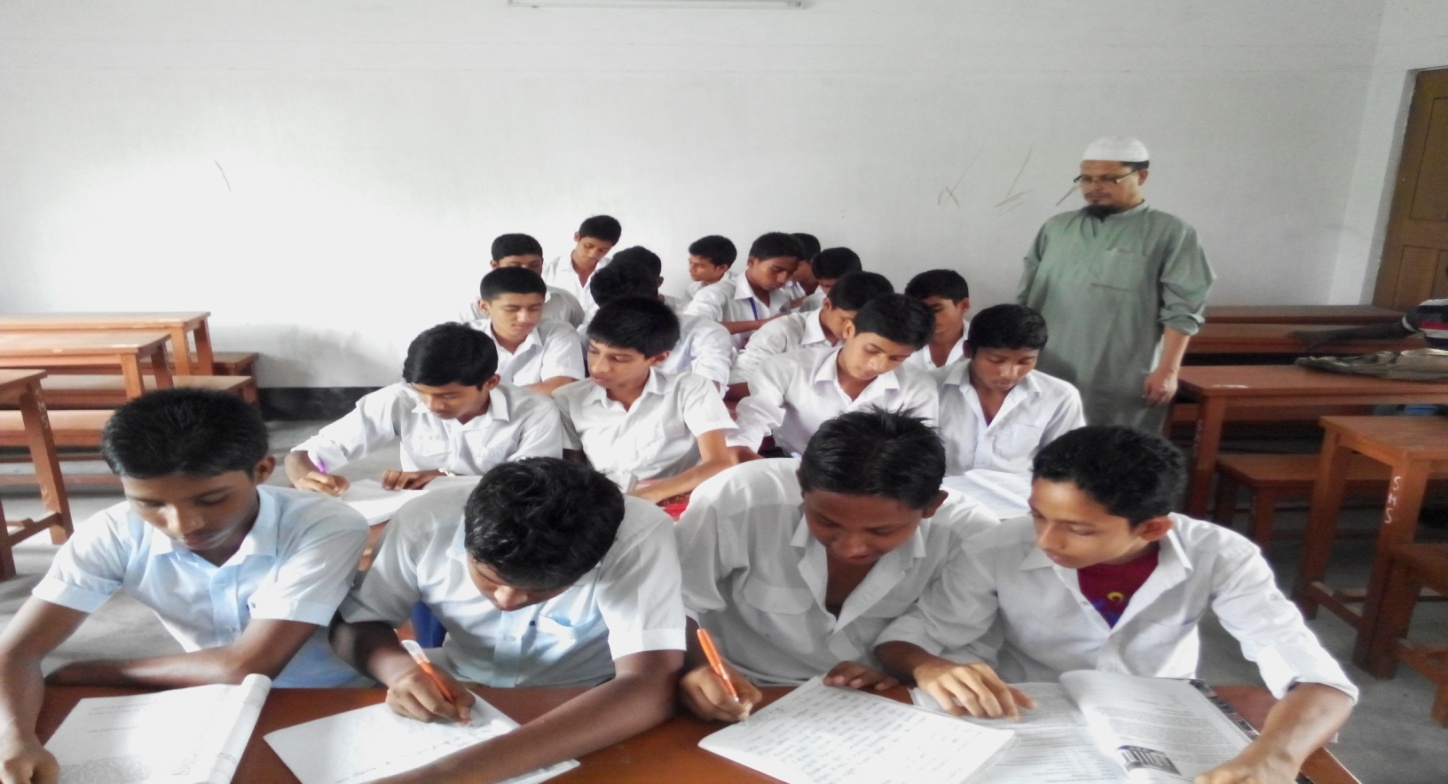 কালবৈশাখী বাংলাদেশের জনজীবনে যে ধরনের ক্ষতিকর প্রভাব ফেলে তা ব্যাখ্যা কর।
কালবৈশাখীর প্রভাব
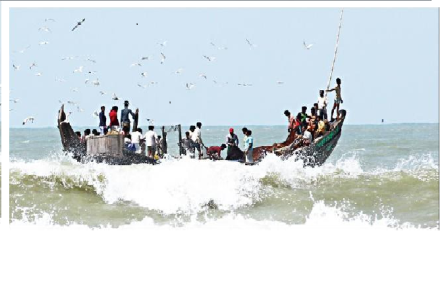 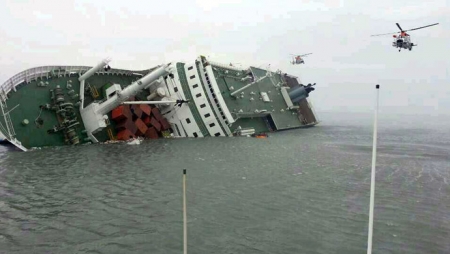 নৌ চলাচলে বিঘ্ন ঘটায়
নৌ দূর্ঘটনা ঘটায়
কালবৈশাখীর প্রতিকার
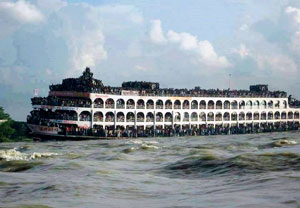 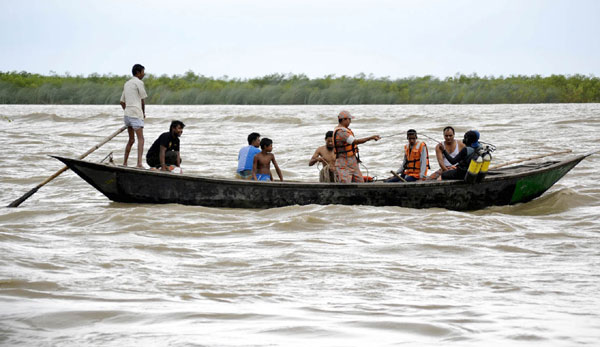 নদী পথে নৌকা ও লঞ্চ চলাচলে বিশেষ সাবধানতা অবলম্বন প্রয়োজন।
ভূমিকম্প
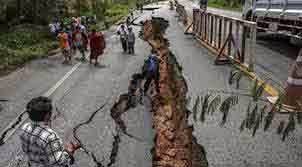 ভূমিকম্প সবচেয়ে অল্প সময়ে সবচেয়ে বেশি ধ্বংসযজ্ঞ ঘটায়
চিত্রটি কিসের?
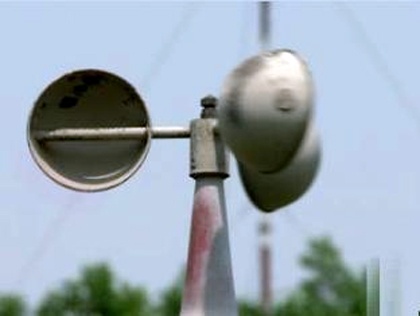 আগাম সতর্ক সংকেত দেওয়া সম্ভব নয়
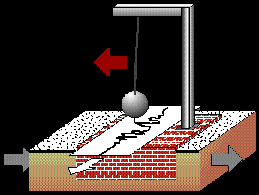 সিসমোগ্রাফ যন্ত্র দিয়ে মাপা যায়
ভূমিকম্পের প্রকারভেদ
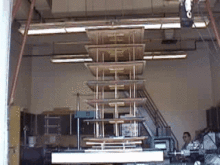 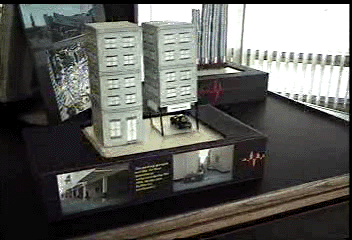 মাঝারি  ভূমিকম্প
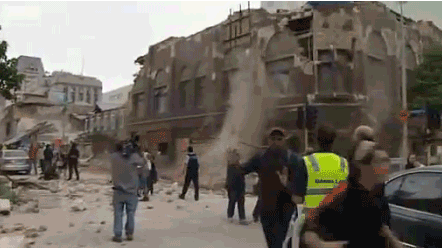 মৃদু ভূমিকম্প
বড় ধরনের ভূমিকম্প
ভূমিকম্প প্রবণ অঞ্চল
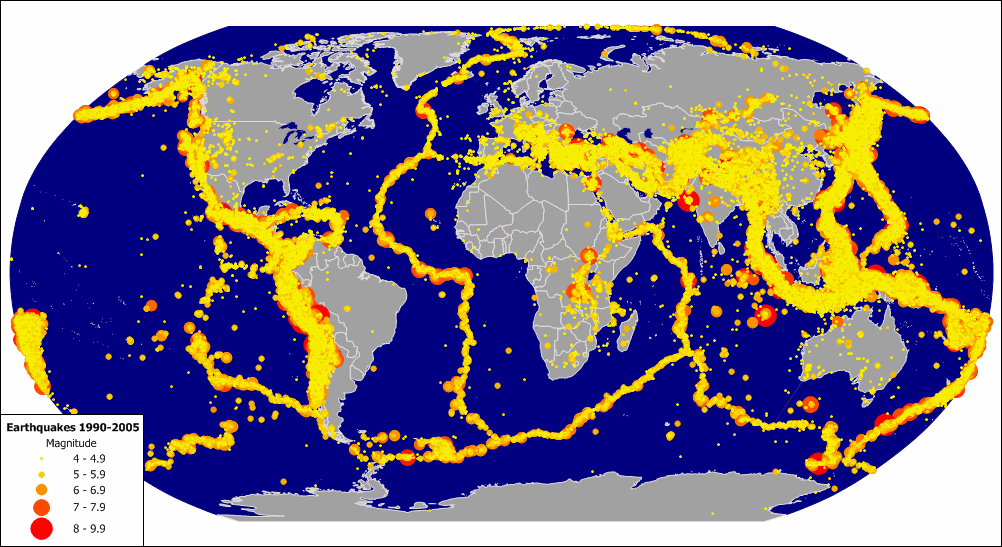 ইরান
চীন
মেক্সিকো
চিলি
জাপান
বাংলাদেশের ভূমিকম্প প্রবণ অঞ্চল
২০১১ সালের ১৮ সেপ্টেম্বরে সংঘটিত ভূমিকম্পটি ছিল বেশ প্রচণ্ড। এ ভূমিকম্পে সারা বাংলাদেশ কেঁপে ওঠে।
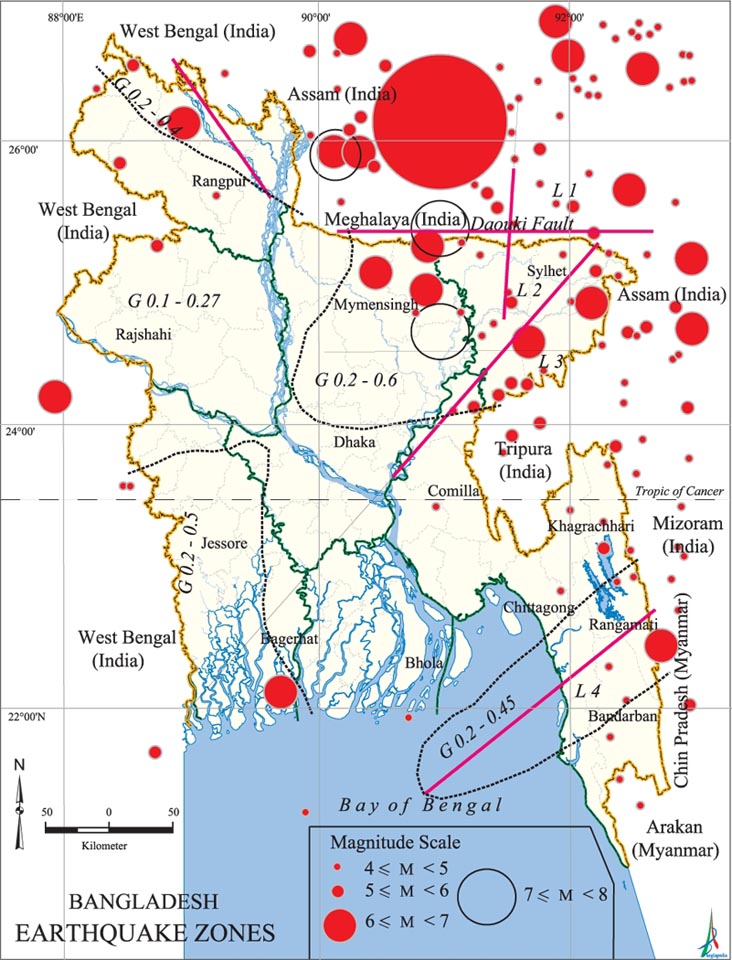 ঢাকা
সিলেট
রংপুর
চট্টগ্রাম
খুলনা
দলগত কাজ
সময়ঃ ৮ মিনিট
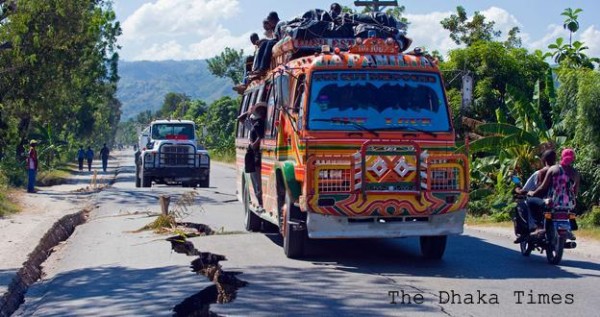 ভূমিকম্প সম্পর্কে সচেতন হলে জীবন রক্ষা করা সম্ভব হতে পারে- উক্তিটি ৫টি বাক্যে বিশ্লেষণ কর।
ভূমিকম্প থেকে আত্মরক্ষার উপায়
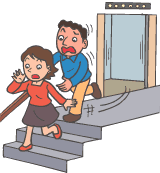 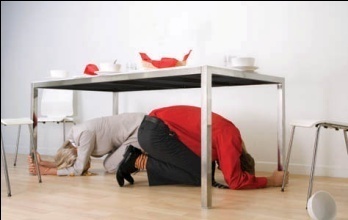 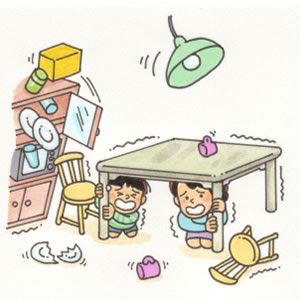 আলমারি বা উপরে ঝুলন্ত বস্তু থেকে দূরে অবস্থান করতে হবে
দ্রুত টেবিল বা ডেস্কের নিচে  অবস্থান করতে হবে
দ্রুত লিফট ত্যাগ করতে হবে
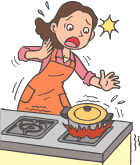 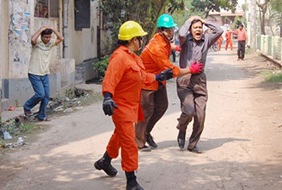 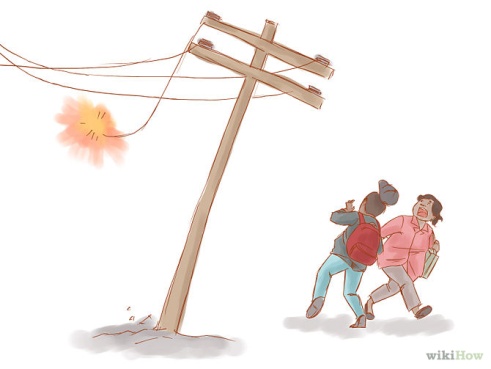 কেউ আহত হলে দ্রুত উদ্ধার  করতে হবে
বিদ্যুৎ লাইন থেকে দূরে থাকতে হবে
গ্যাসের চুলা দ্রুত বন্ধ করতে হবে
ভূমিকম্প থেকে আত্মরক্ষার উপায়
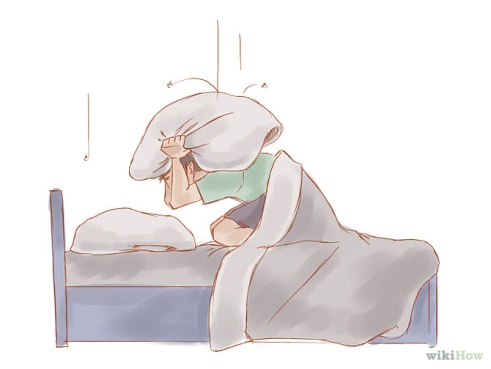 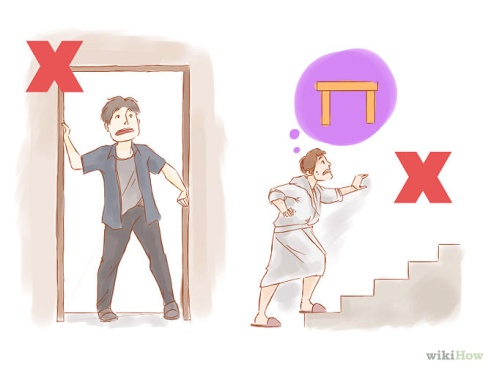 খাটের উপরে শুয়ে থাকা যাবে না
সিঁড়ি দিয়ে উপরে ওঠা  যাবে না
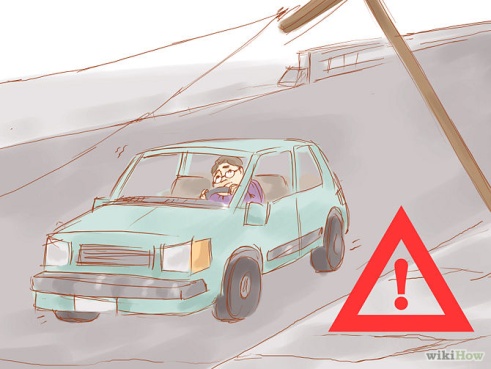 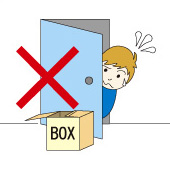 বক্স বা আলমারিতে লুকানো যাবে না
রাস্তায় গাড়ি চালানো যাবে না
মূল্যায়ন
বাংলাদেশে সাধারণত কালবৈশাখী কোন দিক থেকে আসে?
বাংলাদেশে ভূমিকম্পের ঝুকিপূর্ণ অঞ্চলগুলো কি কি? 
কীভাবে ভূমিকম্প থেকে আত্মরক্ষা করা যেতে পারে?
বাড়ির কাজ
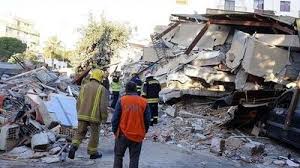 তোমার মতে ভূমিকম্প থেকে আত্মরক্ষার জন্য তোমার বাড়িতে কী ধরনের প্রস্তুতি নিতে পার সে সম্পর্কে সর্বোচ্চ ১০টি বাক্য লিখে নিয়ে আসবে।